MODULE 1 – SLIDES:Developing Key Partnerships
Tanya J. Hall, Regional Educator Purdue Extension Community Development, Purdue University
Note to the Extension Professional
This powerpoint is meant to be altered to fit the needs of your county/region and task force.
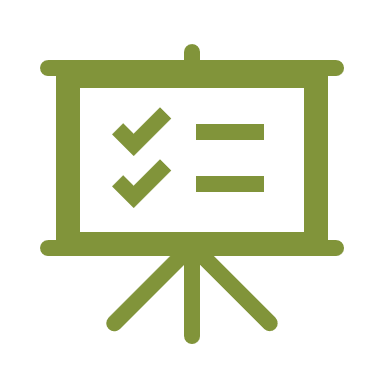 During this initial meeting of the task force, you want to cover the following:
Workforce development environmental scan – your results (in aggregate form) – affirm with the group
Identification of key partners – are there others that should be part of the group?
Experiences of job seekers 
Overview of workforce development 101 (if needed)
How will the group work together? Group expectations?
Meeting logistics – frequency, purpose, etc.
Outline of the work being undertaken by the group
Key Partnerships
XXXXXX County/Region
Welcome
Introductions
Purpose of the task force
Overview of the work at hand
Partnerships allow for a robust array of training programs to exist, especially in rural communities where resources are limited and efficiencies in upskilling the existing labor force is critical.
State Funding & Programs
Pipeline training grants
Incumbent worker training
Youth employment programs
Federal Funding & Programs: 
WIOA
Pell
Perkins
Wagner-Peyser Act
SNAP E&T
TANF Employment & Training
Rehabilitation Services
USDOL Employment and training administration grants
State Laws, Rules, Policies
Source: Adapted from Snyder, 2021
Environmental Scan – Workforce Development
State workforce agency
Workforce development board that covers the region
Board members
Workforce development plan
Prioritized sectors
Identification of high-demand pathways – implementation status?
Local Partners
Results from Strawman Guide of Potential Community Partners and Community Network assessment
Education
Business
Community Partners
Potential Key Influencers
Level of engagement across these sectors/organizations (aggregated results)
Are we missing other important voices/groups that should be involved in the task force?
Job Seeker/Employed Worker Experience
Review the experiences of participants
Key touchpoints within the community/region
Challenges
Opportunities
Identification of Workforce Needs
Use the slide deck for this module
Note that this meeting could only focus on convening the task force and save the data review for the next meeting. OR they can be combined into one meeting.
Next Steps
How will we work together?
Logistics – meeting locations, roles, expectations
Action items